SpecialtyProject AWARE
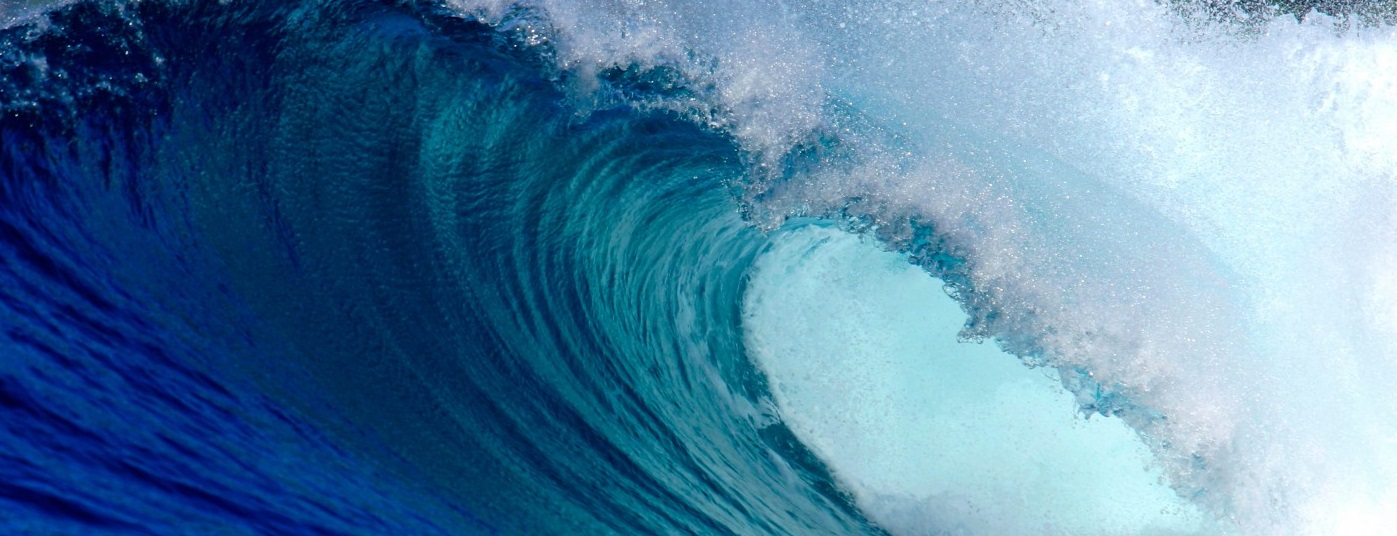 Panduan Latihan
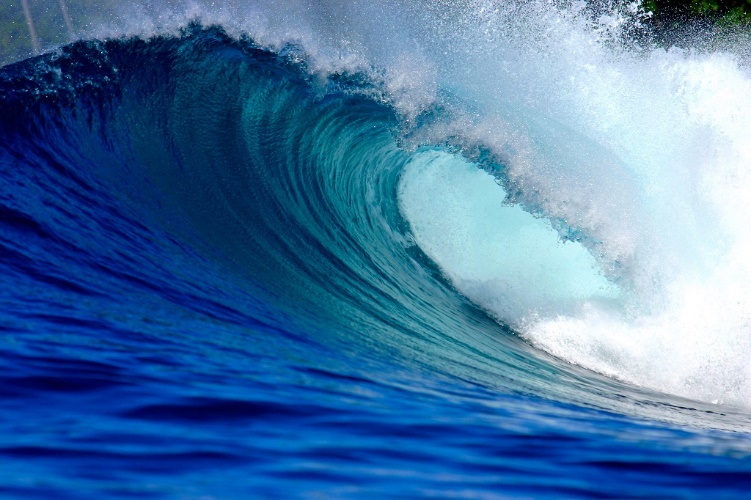 Ikhtisar
10 Tips Divers: Dari Kesadaran menjadi Tindakan>> Lokakarya Ambil Tindakan
Project AWARE dan Misinya
Pengantar dan Target Kursus
Tinjauan Pengetahuan
Tetap Terhubung
Sertifikasi
Pengantar dan Target Kursus
Target Kursus:Kursus Specialty Project AWARE berfokus pada dan mengembangkan ‘10 Tips Divers untuk Melindungi Planet Samudra’ guna memberikan panduan dan membantu Anda mewujudkan perbedaan bagi perlindungan laut
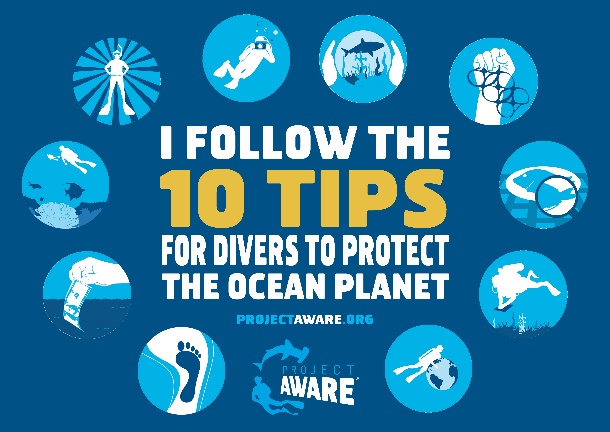 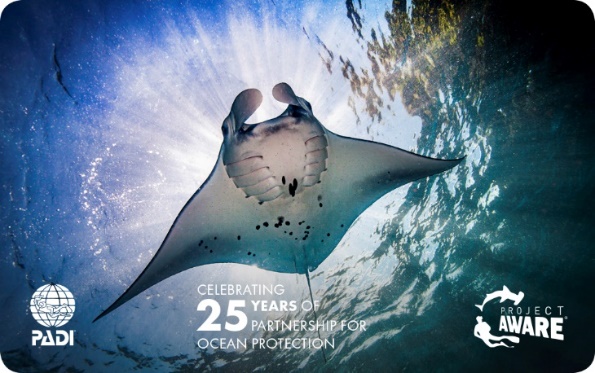 Sertifikasi:Pilih untuk memberikan sumbangsih kepada versi Project AWARE dari kartu sertifikasi PADI Anda
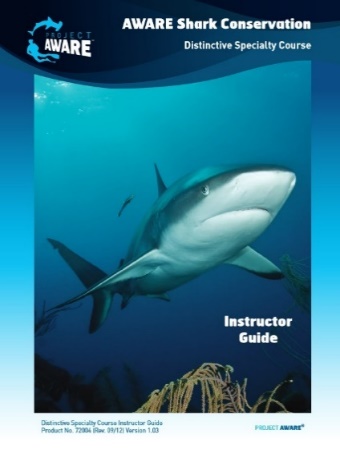 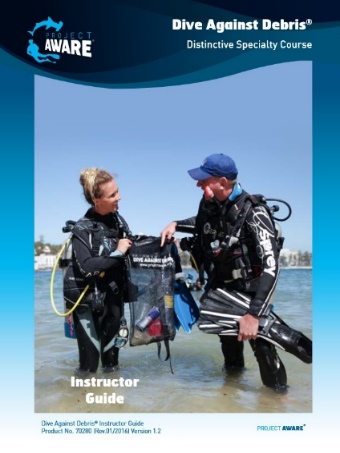 Kursus-kursus Project AWARE lainnya:Ikuti juga Dive Against Debris® atau AWARE Shark Conservation Specialty
Project AWARE dan Misinya
Project AWARE adalah sebuah organisasi nirlaba terdaftar dan gerakan global untuk perlindungan laut yang didukung oleh sebuah komunitas petualang
Visi: kembali ke lautan yang bersih dan sehat
Misi: Menjalin semangat petualangan laut dengan tujuan konservasi laut demi menciptakan perubahan yang lestari bagi lautan
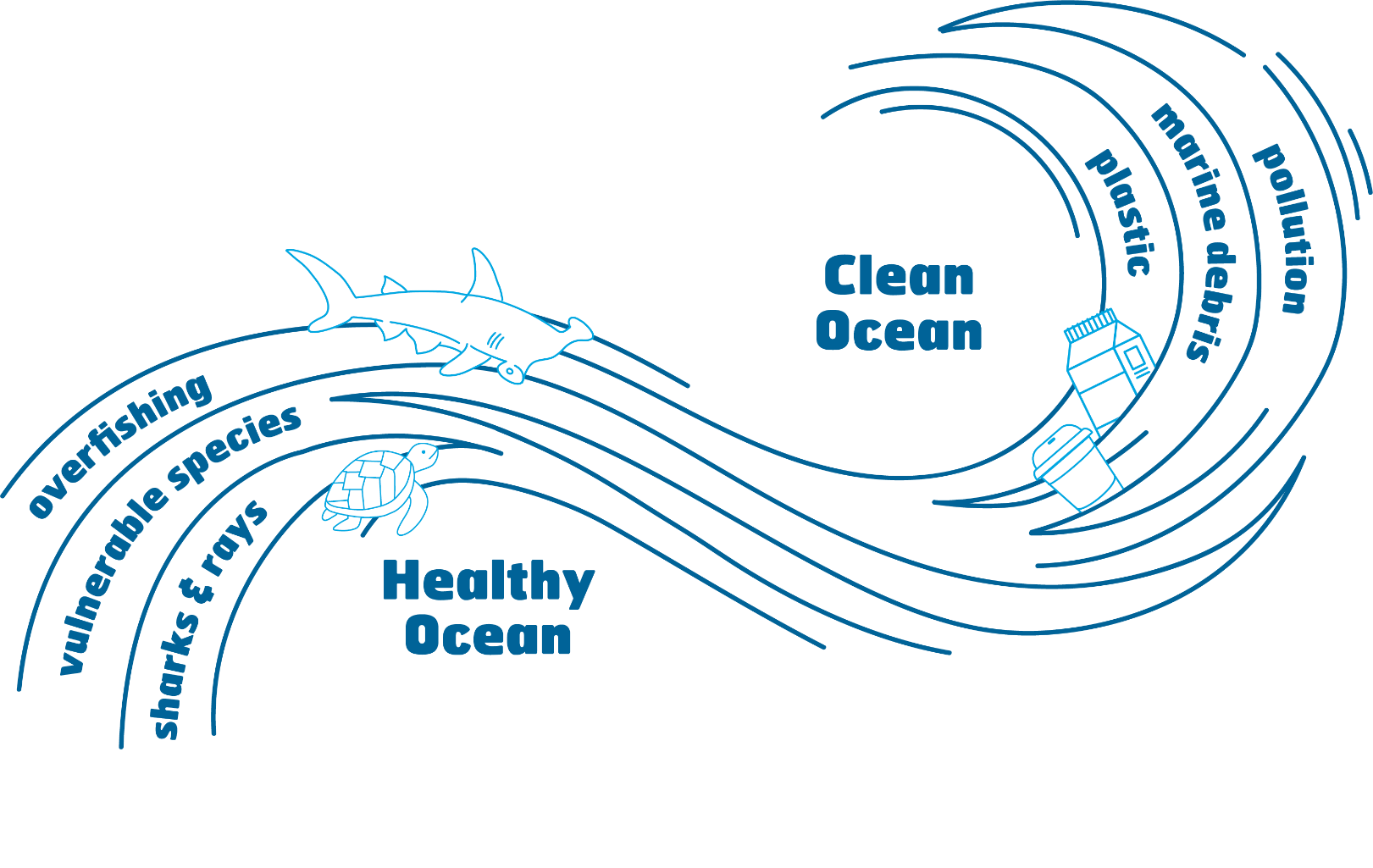 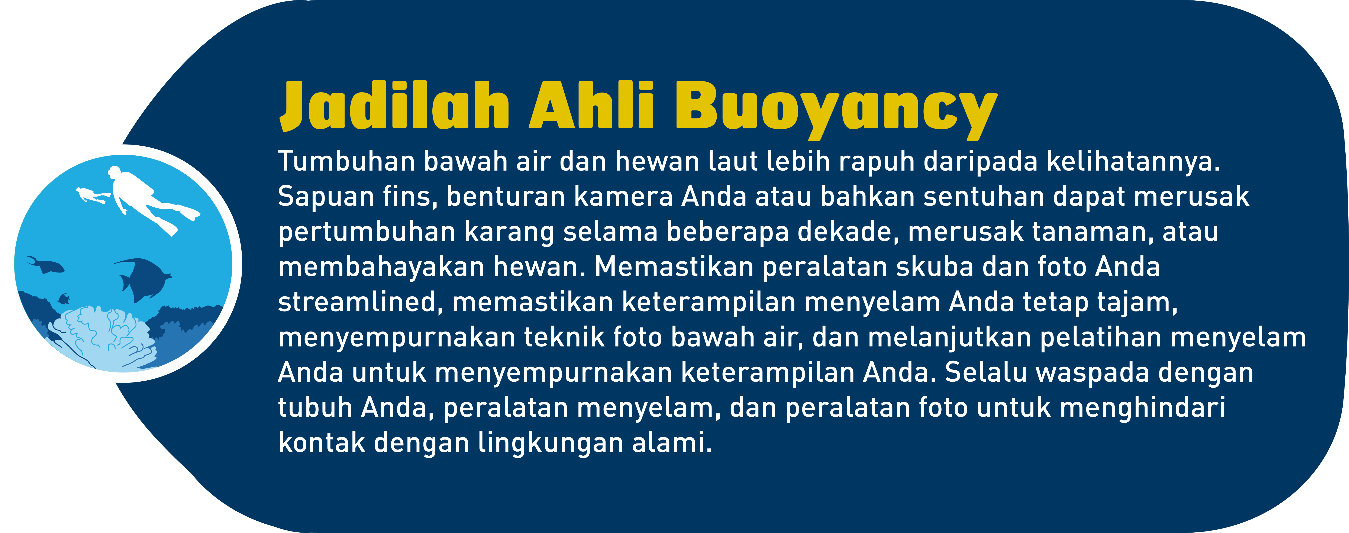 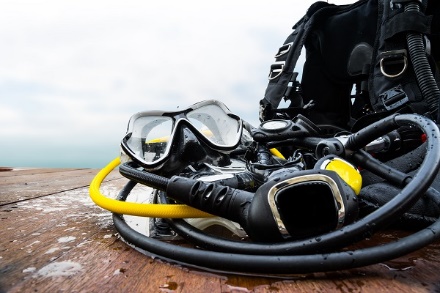 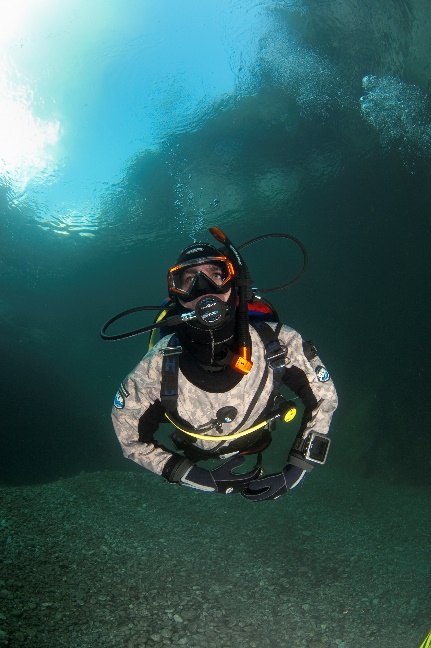 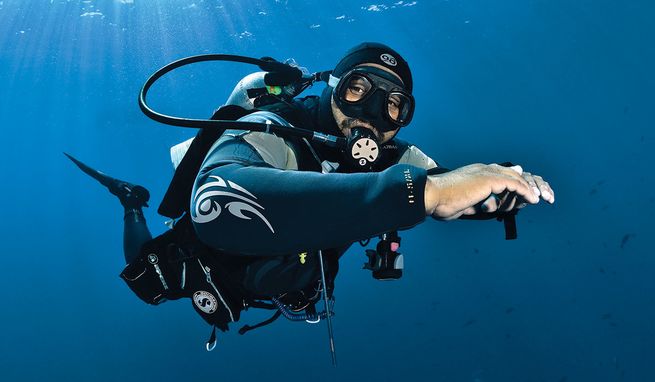 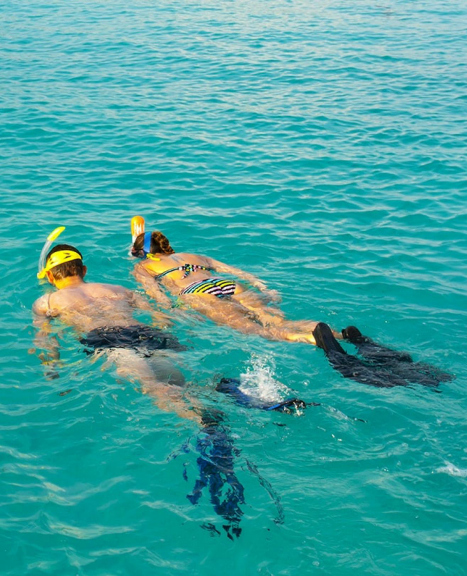 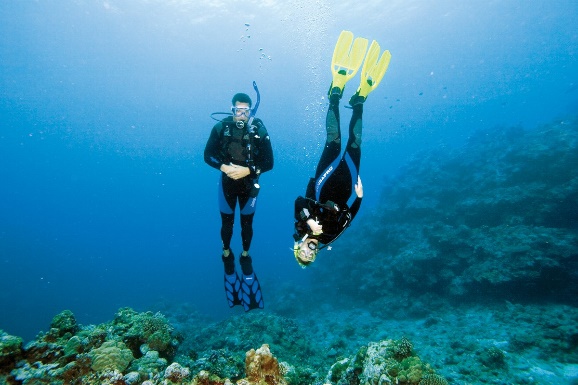 Lokakarya Ambil TindakanJadilah Ahli Buoyancy
Apa sajakah tiga langkah yang dapat diambil dalam enam bulan ke depan untuk meningkatkan daya apung Anda?
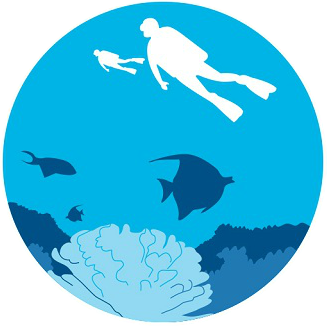 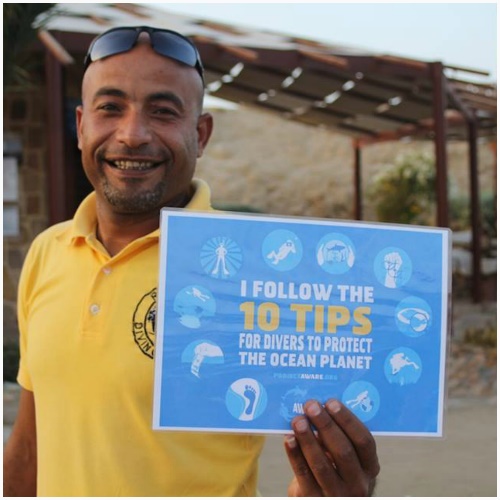 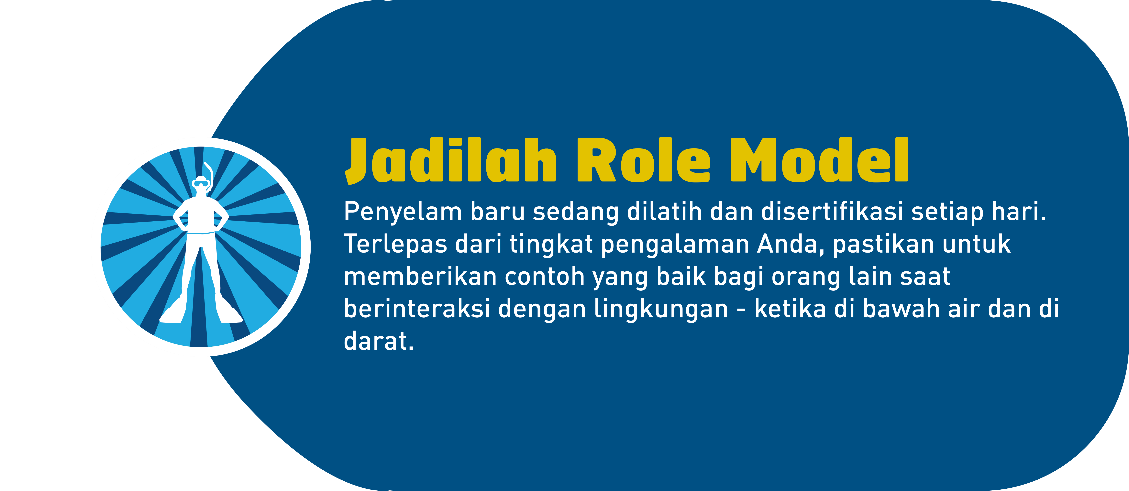 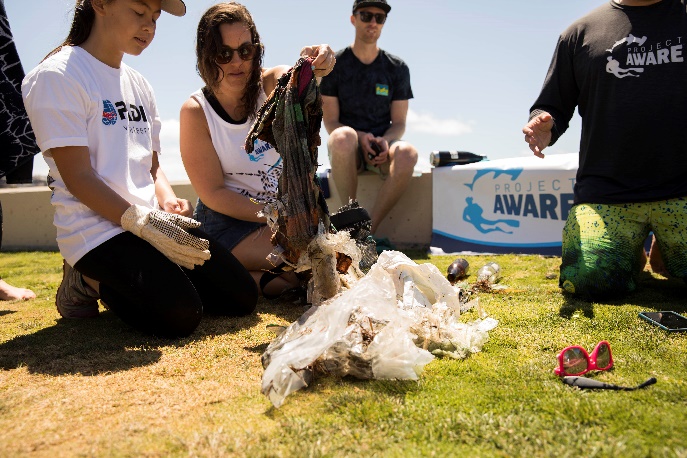 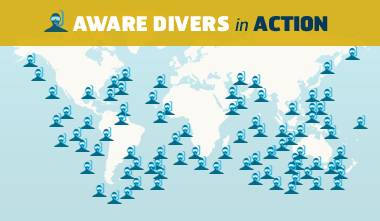 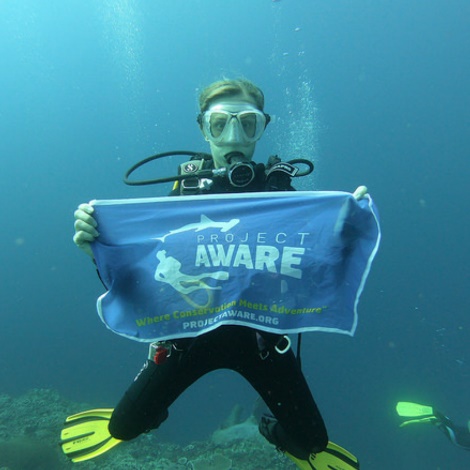 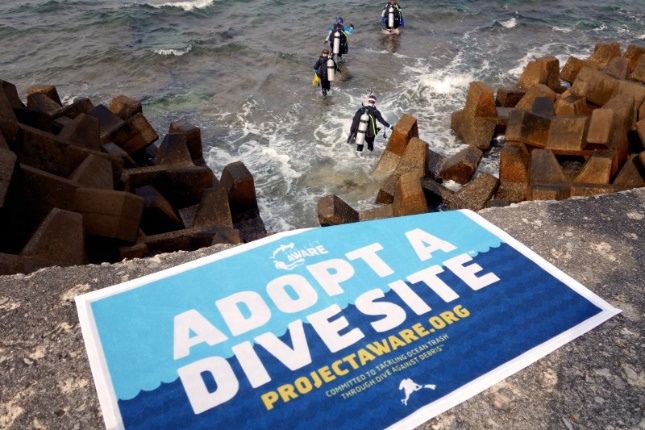 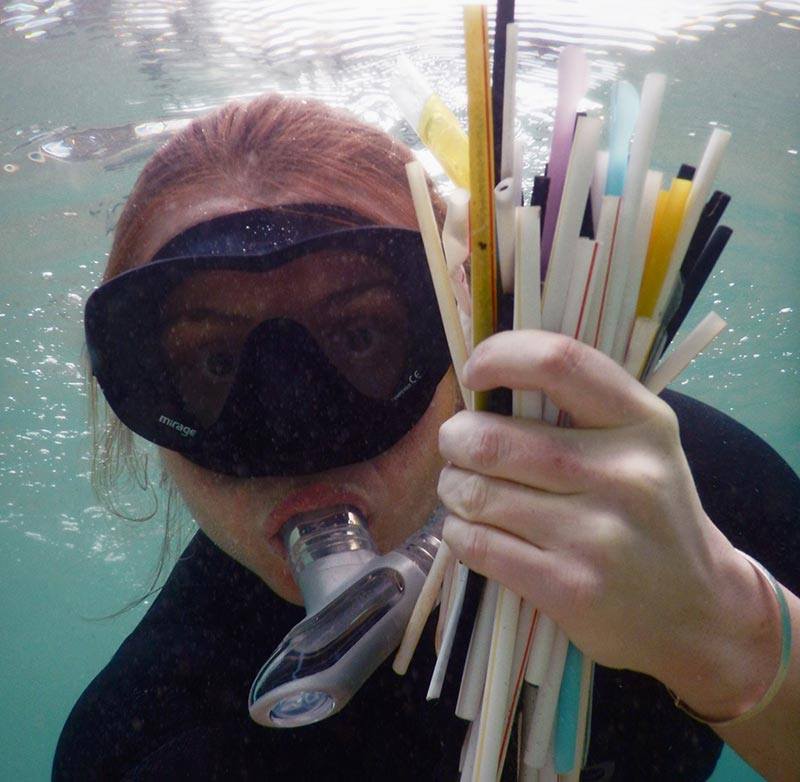 Lokakarya Ambil TindakanJadilah Role Model
Tiga hal apakah yang dapat Anda lakukan untuk menjadi role model yang lebih baik bagi planet, di bawah dan di atas air?
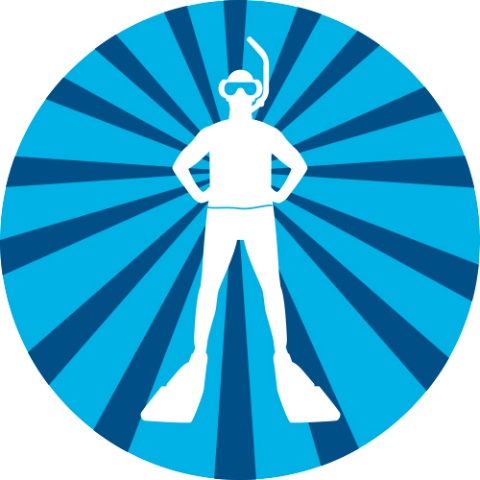 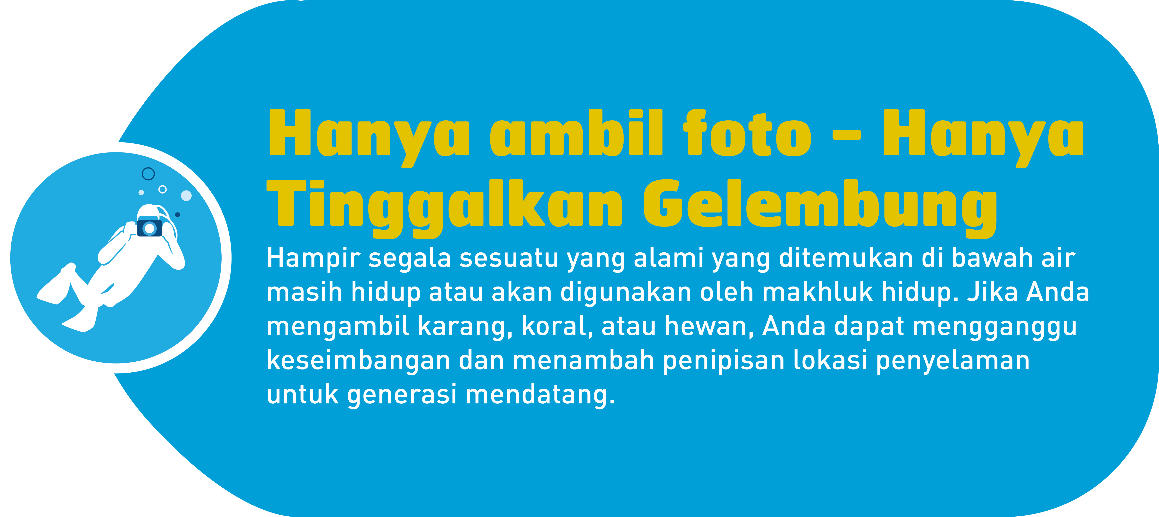 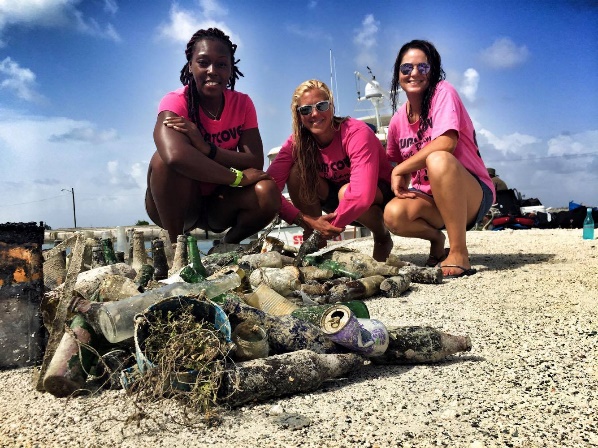 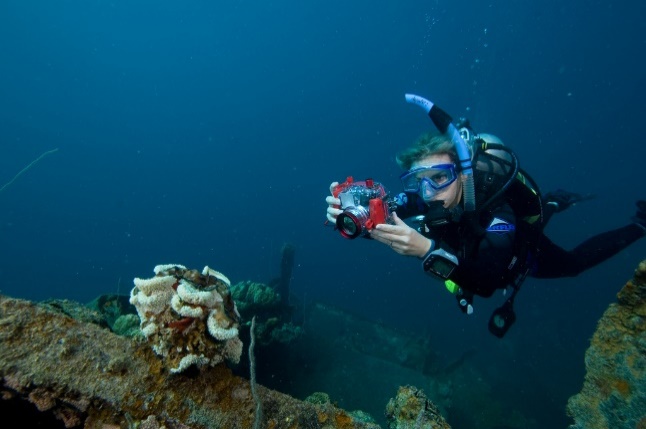 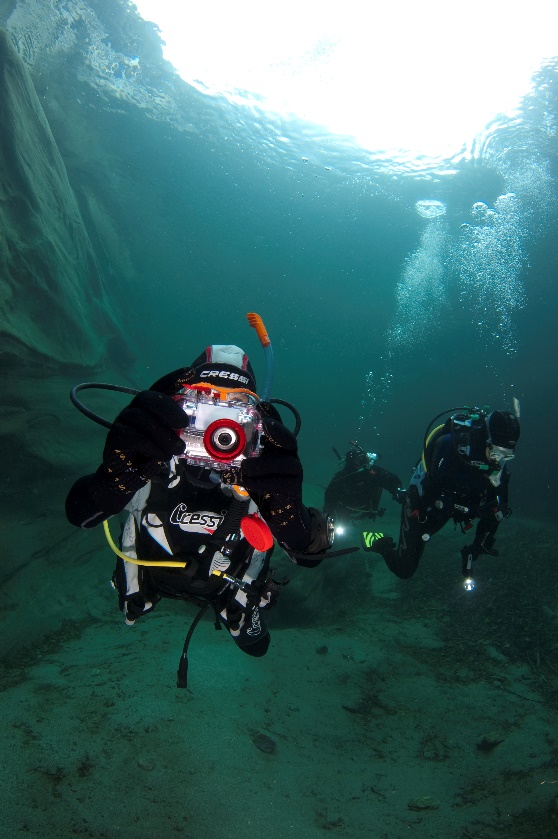 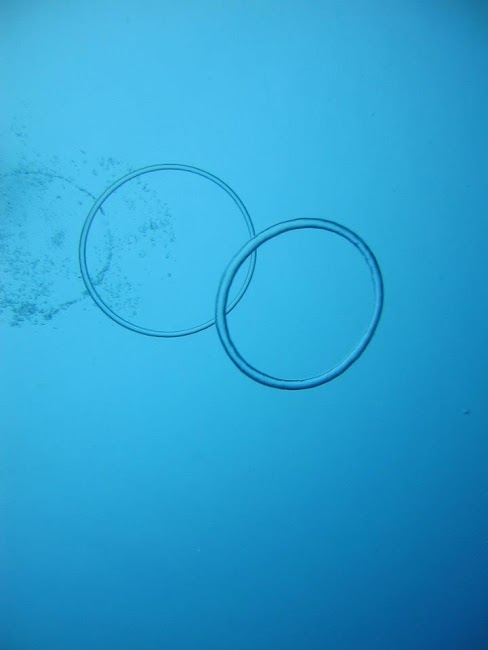 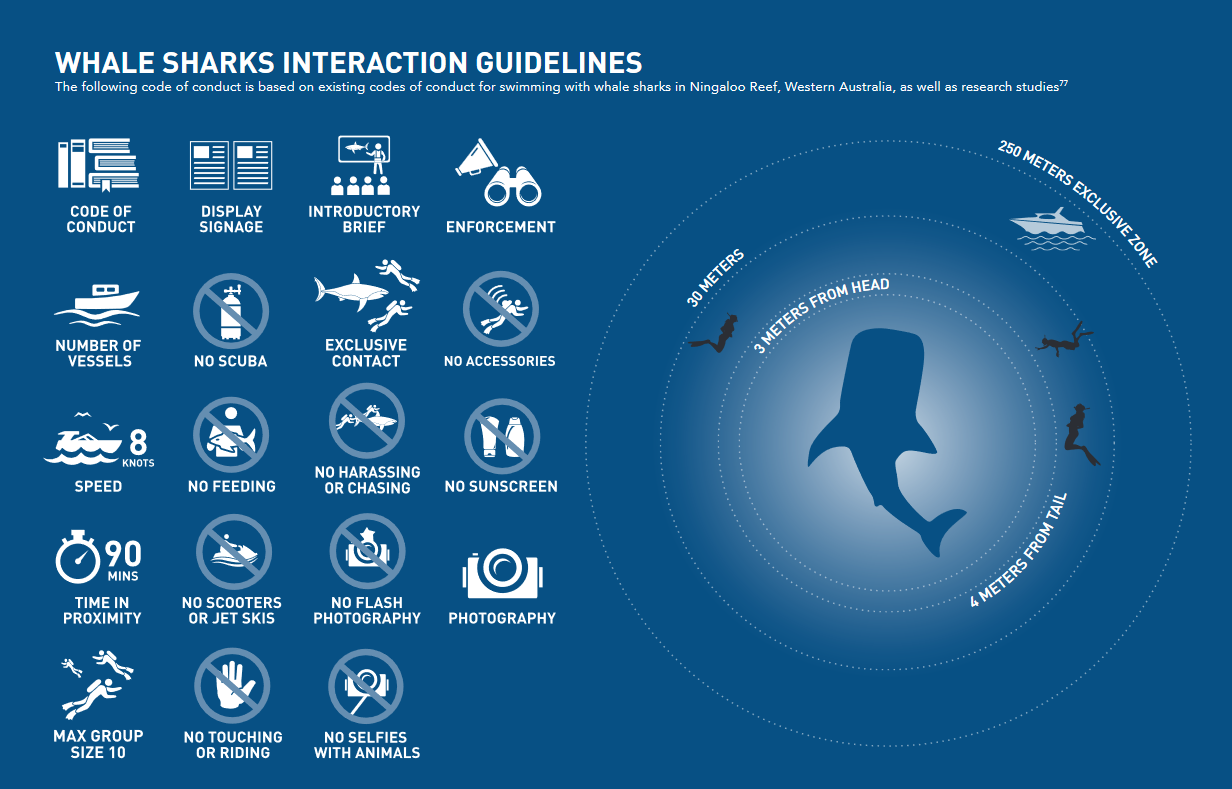 Lokakarya Ambil TindakanHanya Ambil Foto – Hanya Tinggalkan Gelembung
Bagaimanakah foto dapat digunakan untuk meningkatkan kesadaran di media sosial? Kenali satu masalah lingkungan di area lokal Anda yang akan mendapat manfaat.
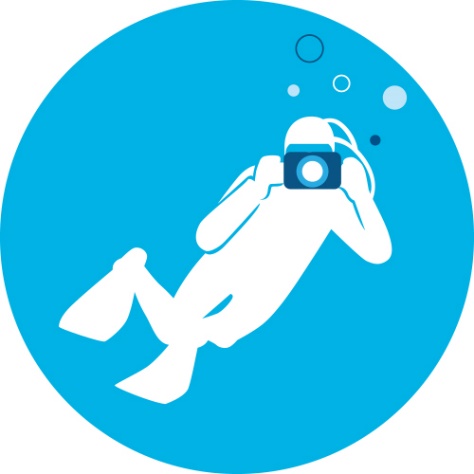 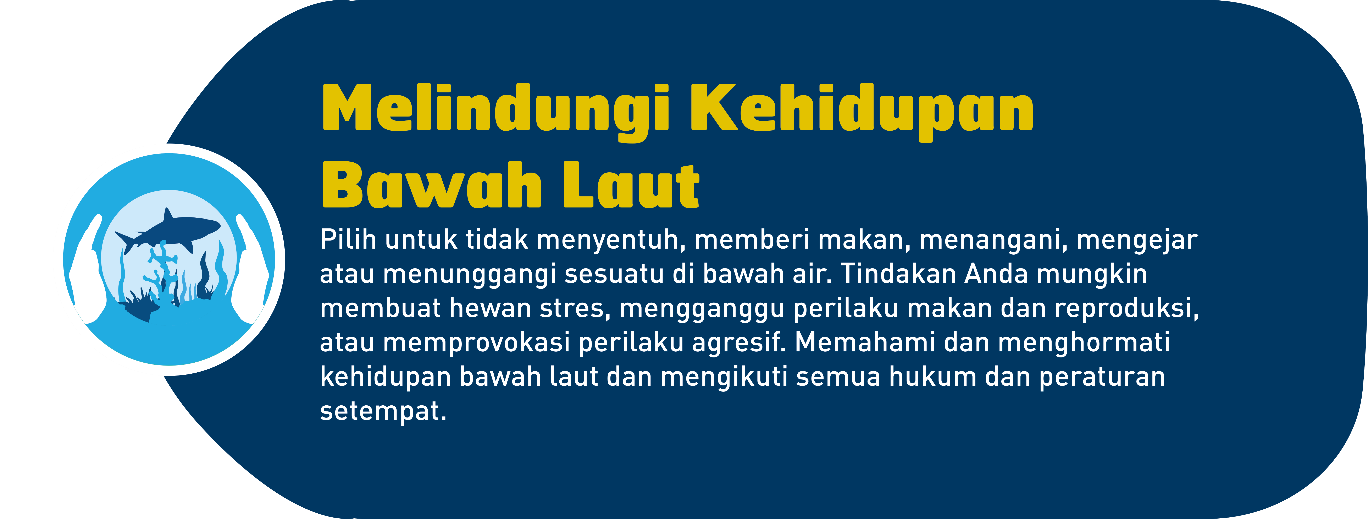 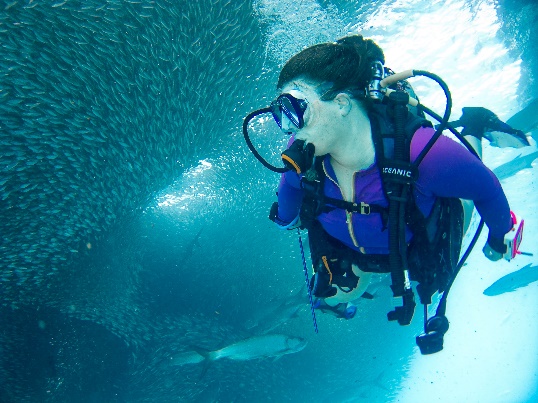 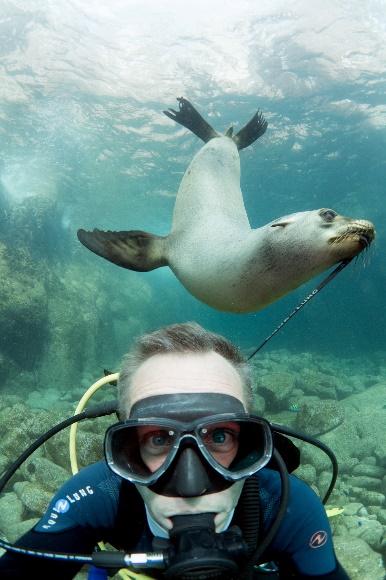 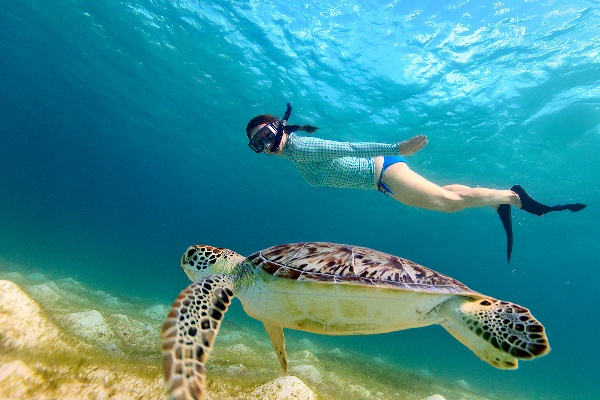 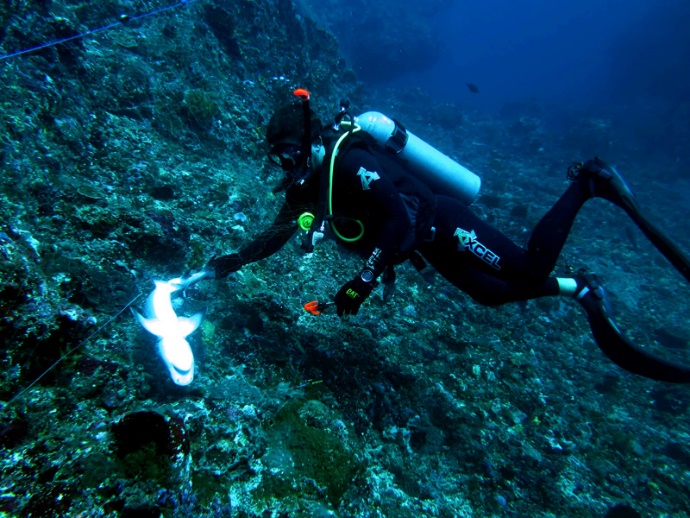 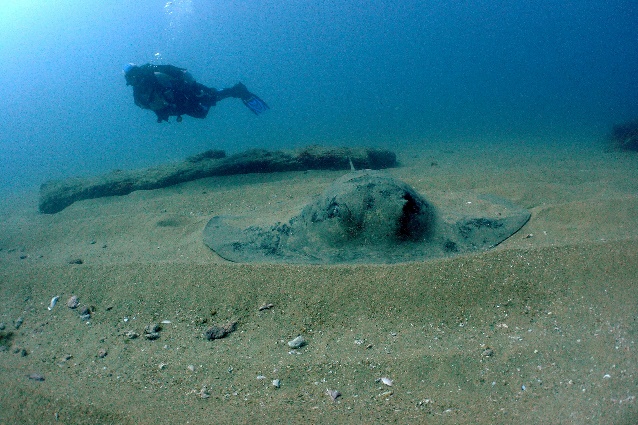 Lokakarya Ambil TindakanMelindungi Kehidupan Bawah Laut
Interaksi hewan laut apa sajakah yang pernah Anda lihat? Sebutkan pengalaman sebelumnya dalam interaksi hewan laut, baik positif maupun negatif, dan jelaskan cara mendorong perilaku yang sesuai.
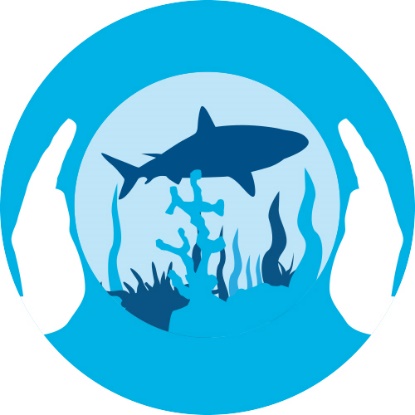 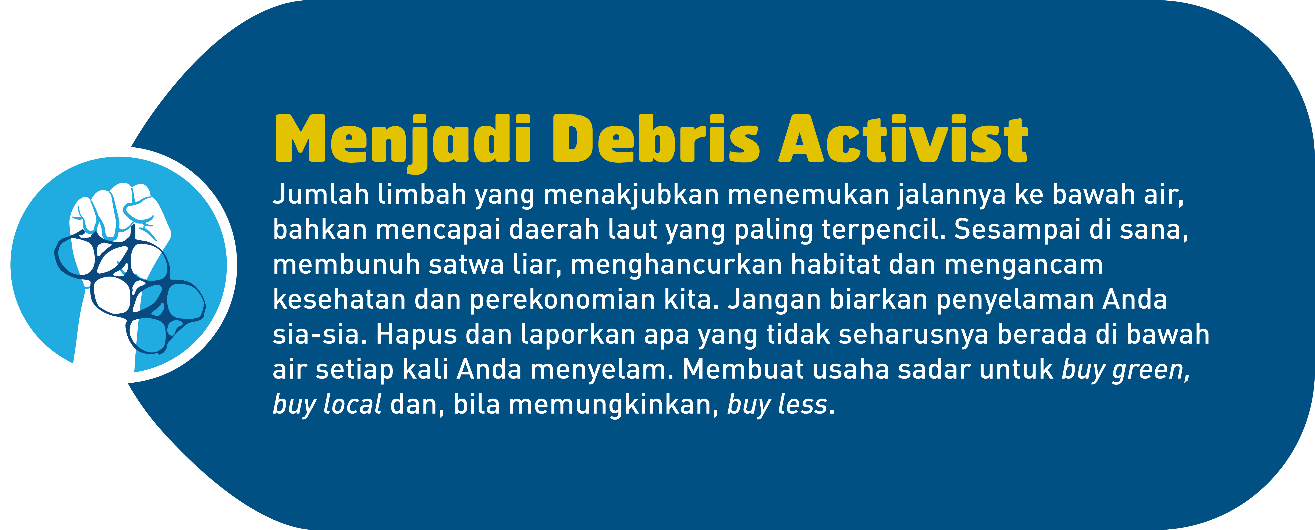 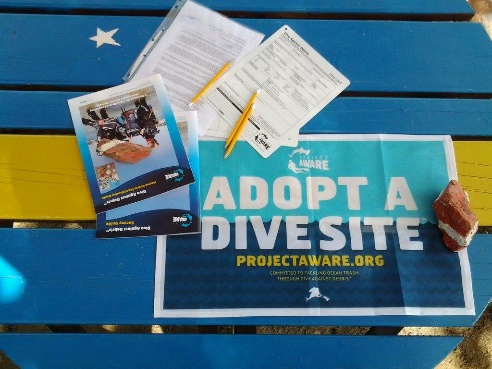 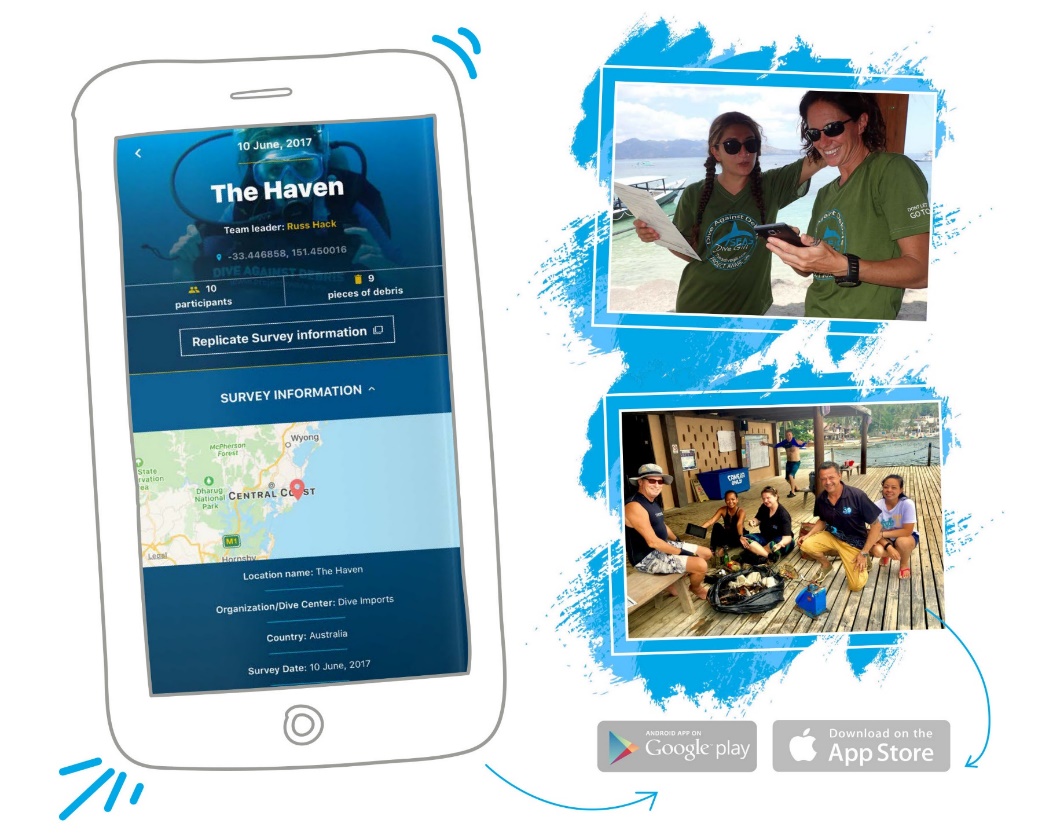 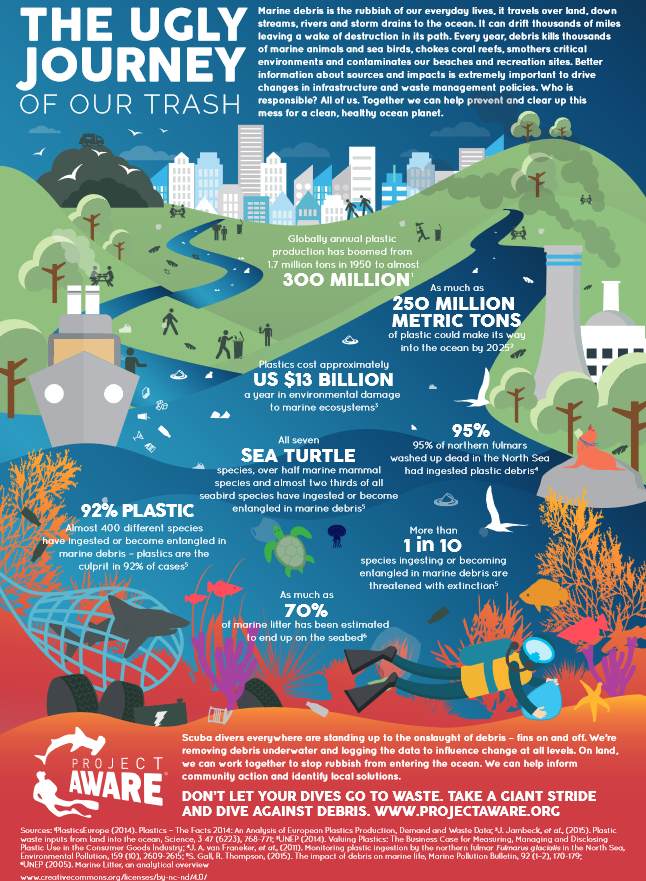 Perjalanan Buruk Sampah Kita
[Speaker Notes: Video juga dapat diputar dari YouTube: https://youtu.be/g_HbR1Ugv08]
Lokakarya Ambil TindakanMenjadi Debris Activist
Apakah yang dapat Anda lakukan untuk mengurangi sampah laut di lingkungan bawah laut?
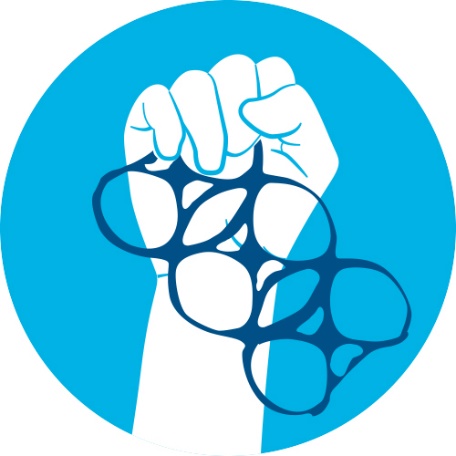 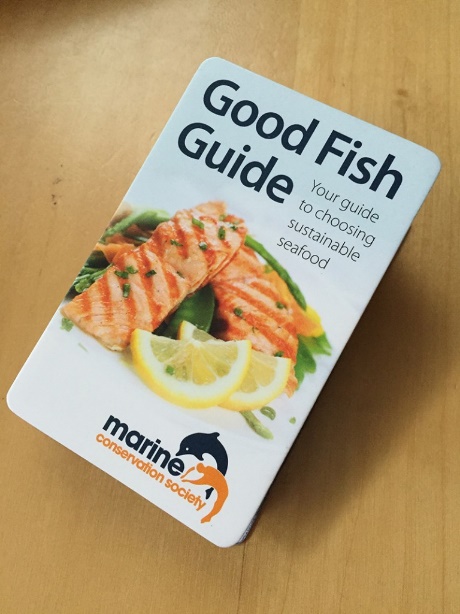 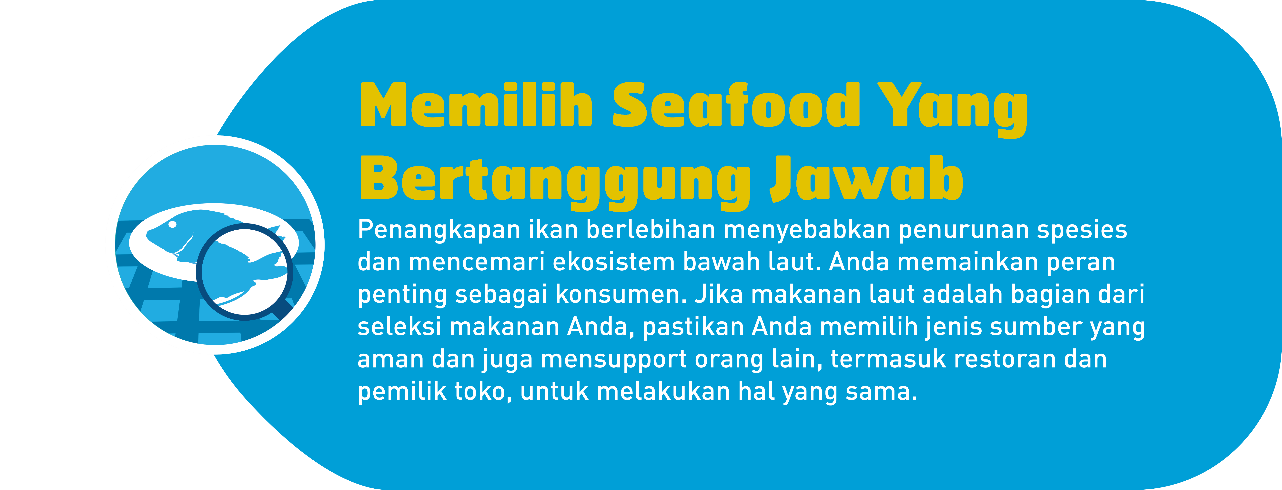 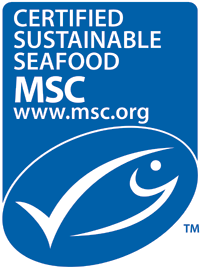 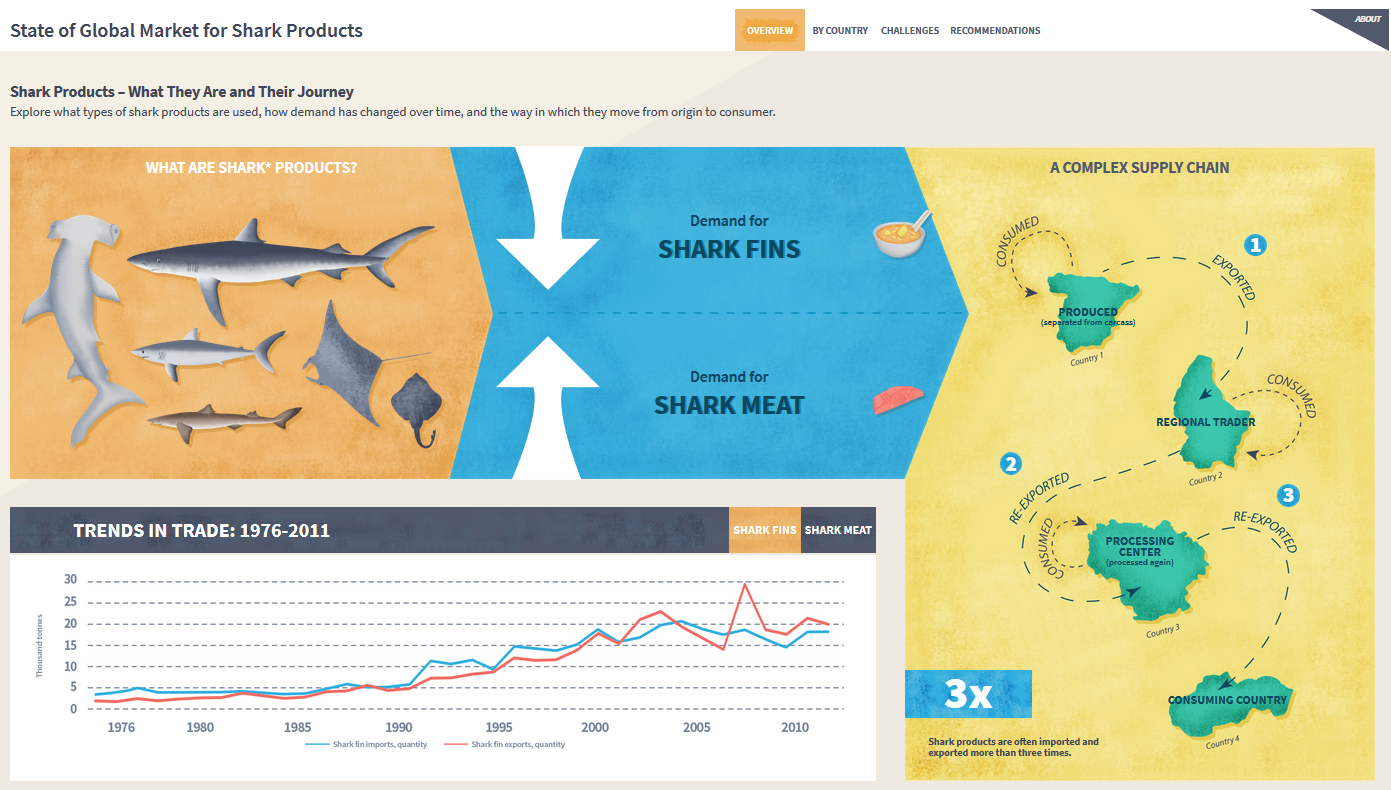 Infografik Kondisi Pasar Global untuk Produk Hiu
Lokakarya Ambil TindakanMemilih Seafood yang Bertanggung Jawab
Di manakah Anda bisa mengetahui jenis ikan yang lestari di pasar setempat?
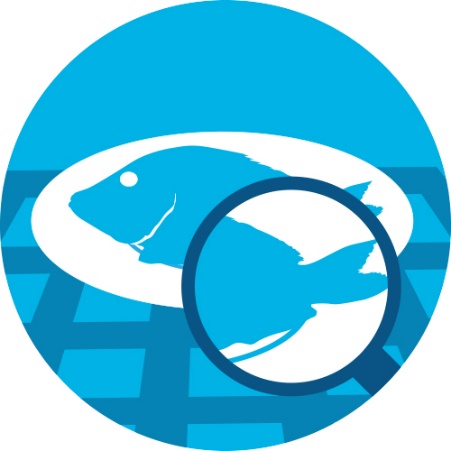 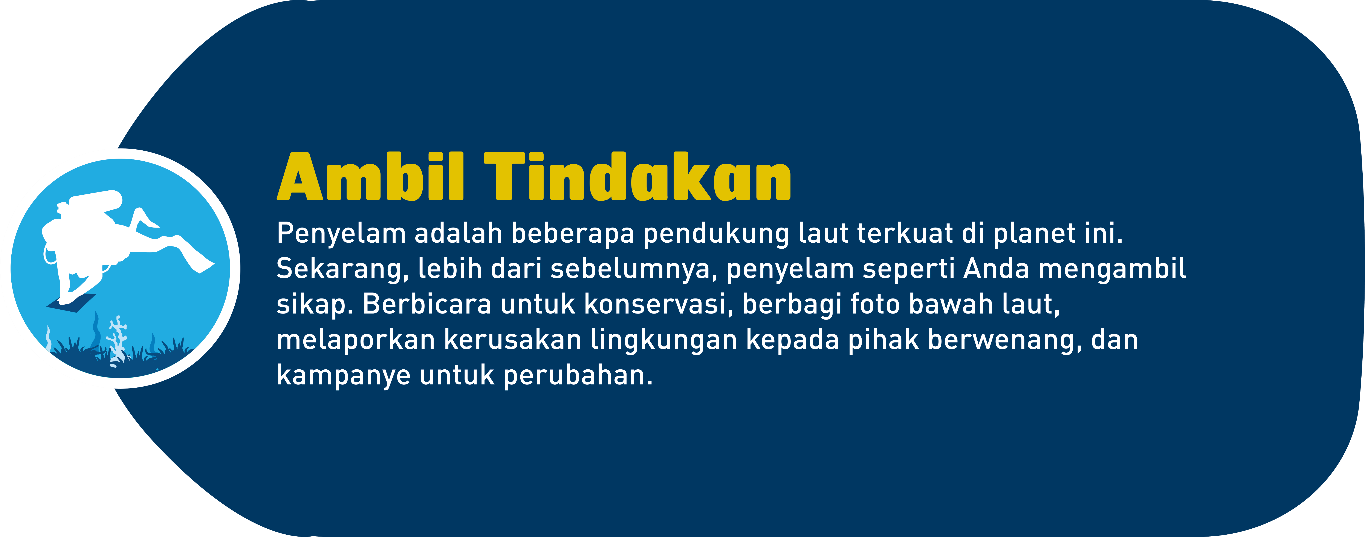 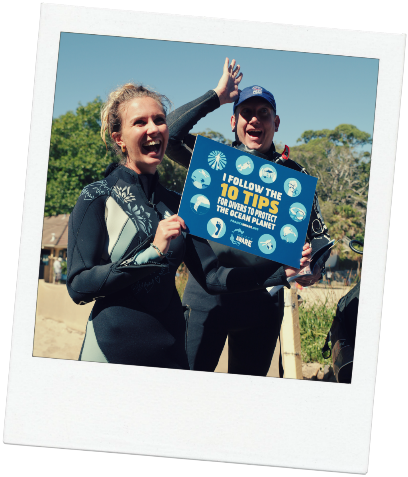 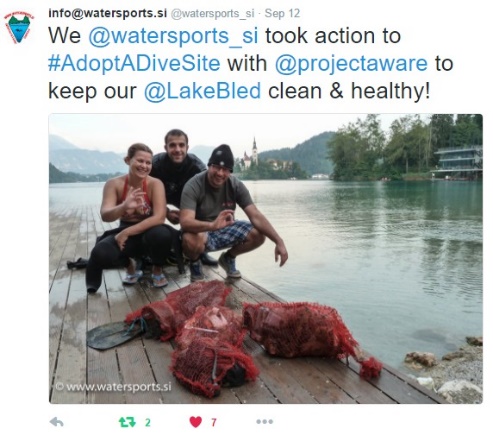 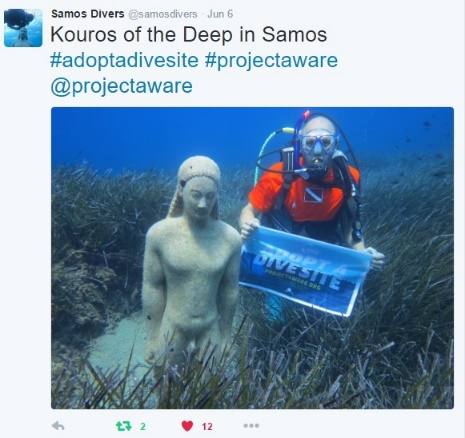 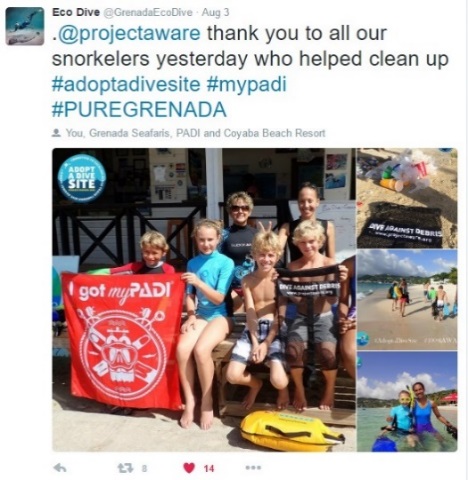 #ProjectAWARE	#AWAREImpact	#10Tips4Divers              #DiveAgainstDebris	     #AdoptADiveSite
Lokakarya Ambil TindakanAmbil Tindakan
Apakah yang dapat diperbuat penyelam skuba, penyelam bebas, dan penyelam snorkel untuk mengambil tindakan?
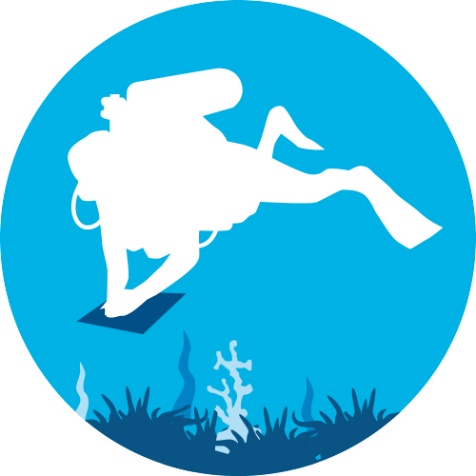 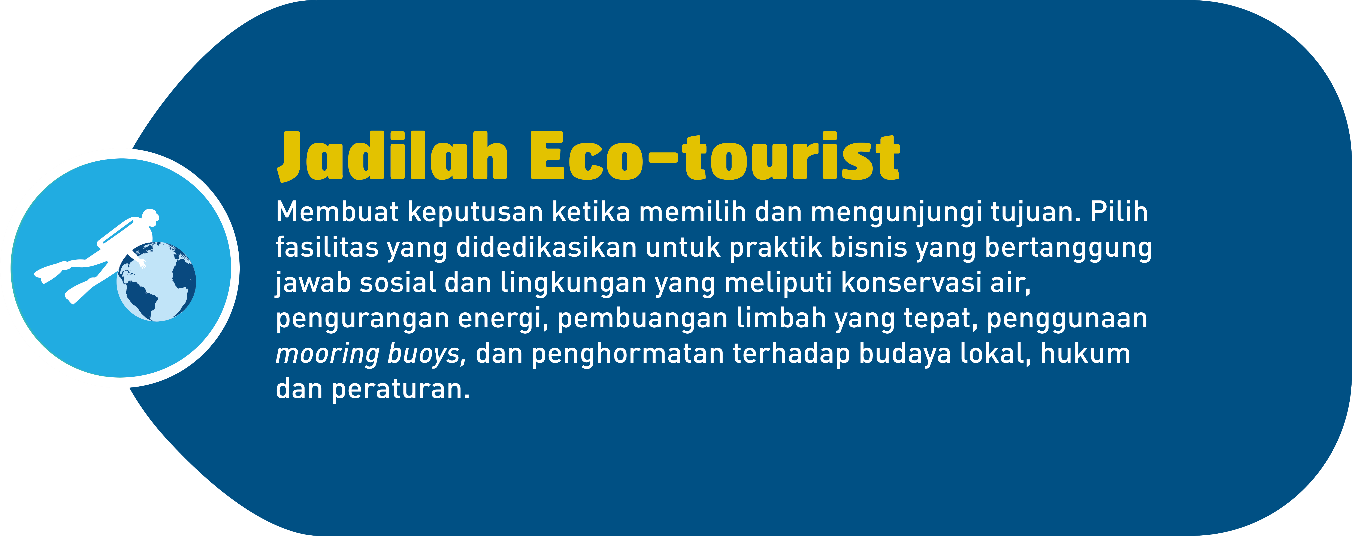 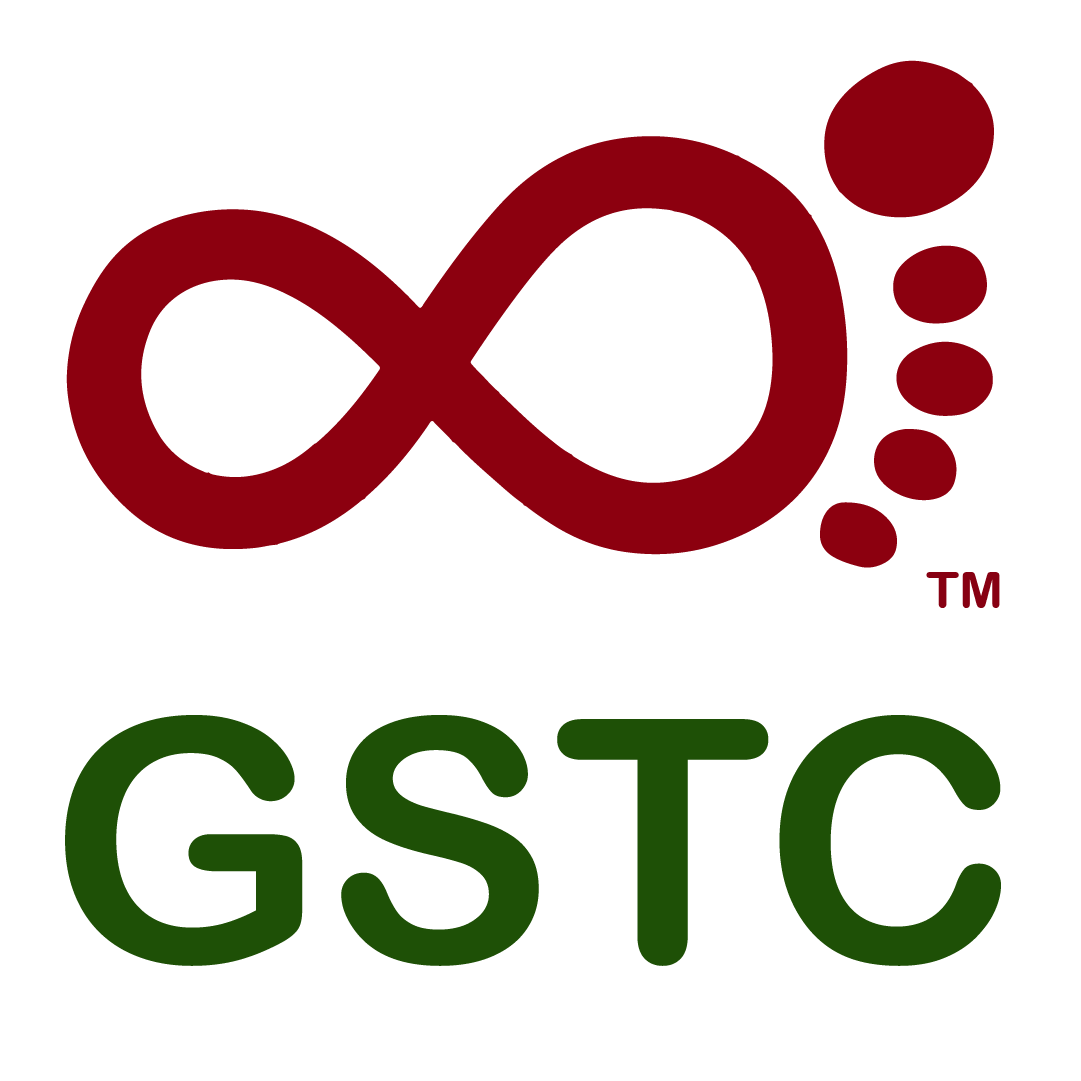 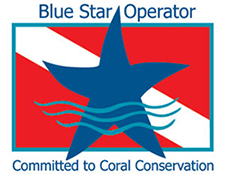 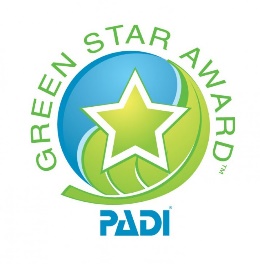 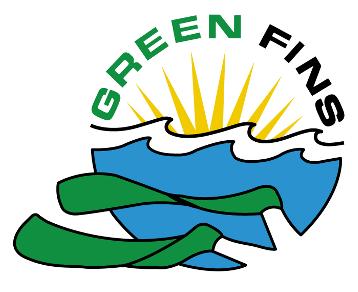 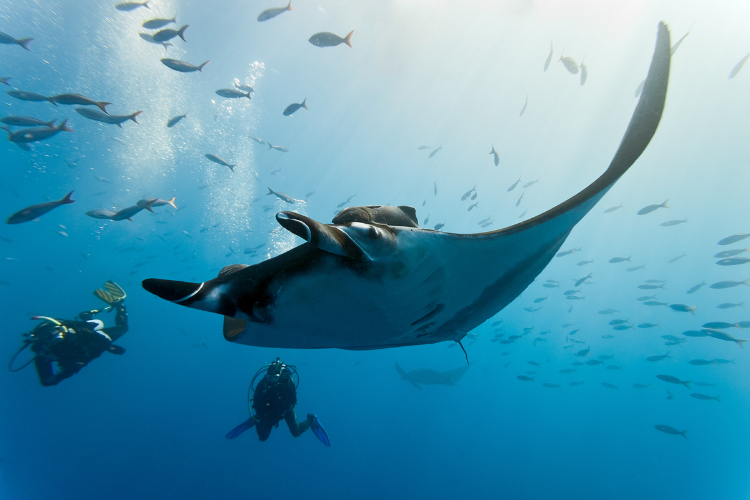 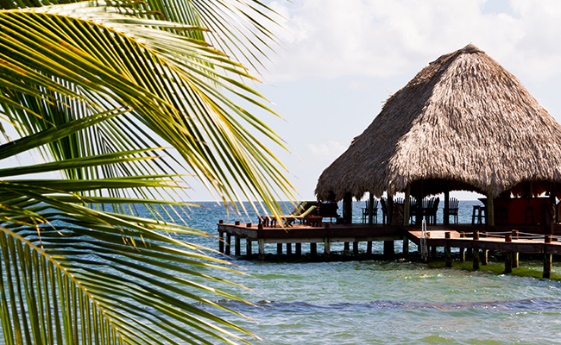 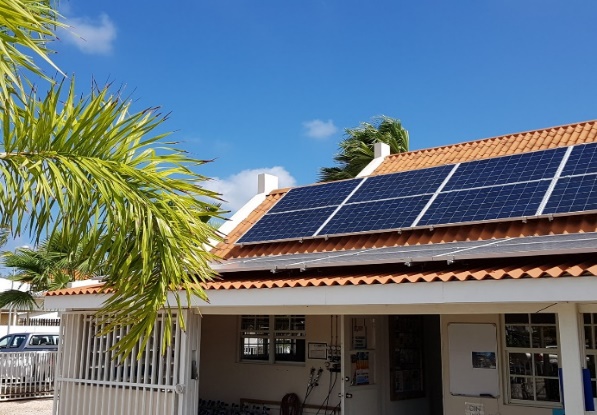 © vipdiving
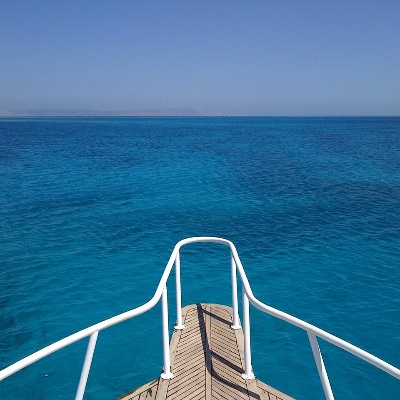 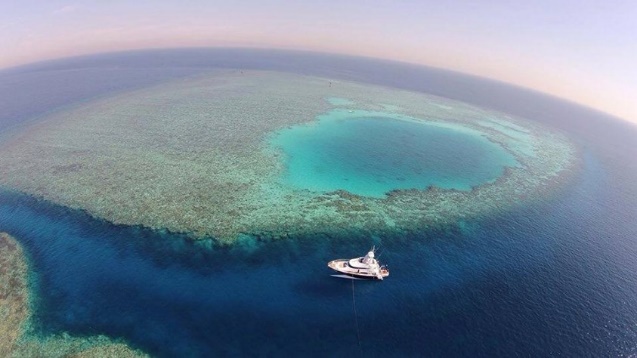 Lokakarya Ambil TindakanJadilah Eco-Tourist
Bagaimanakah cara meriset lokasiuntuk ekowisata?
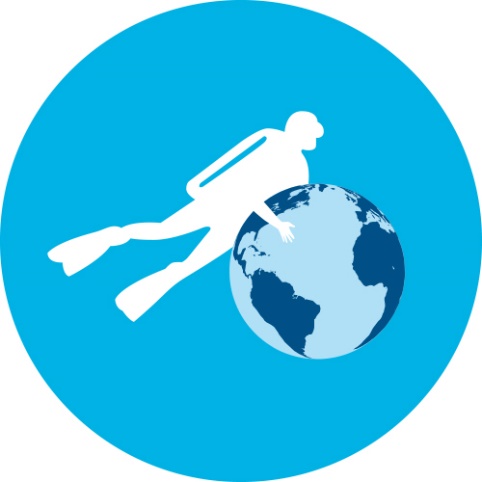 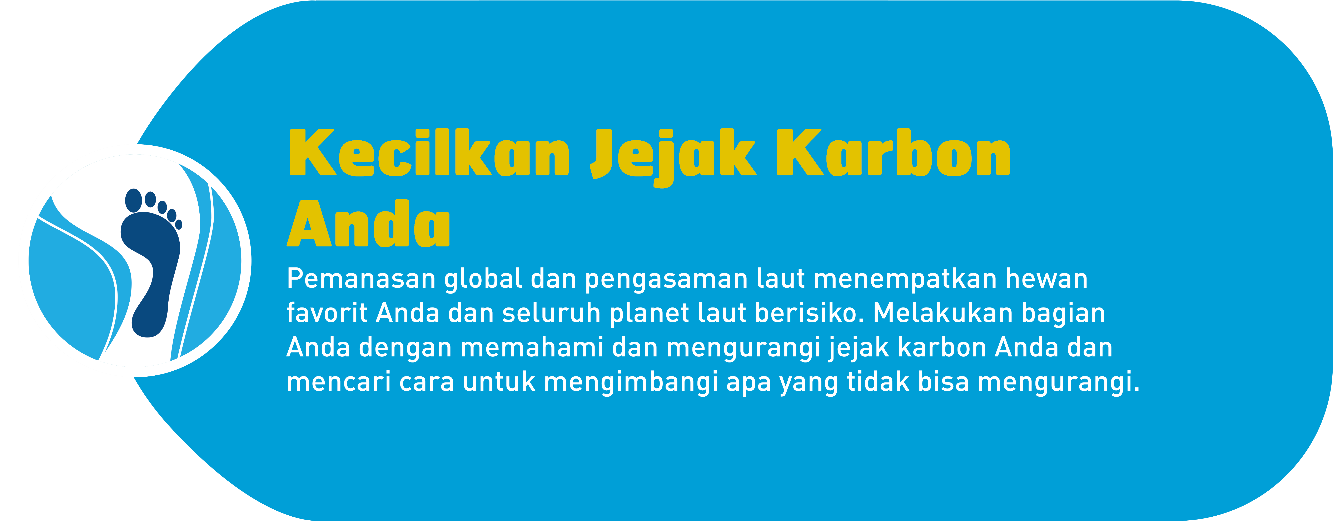 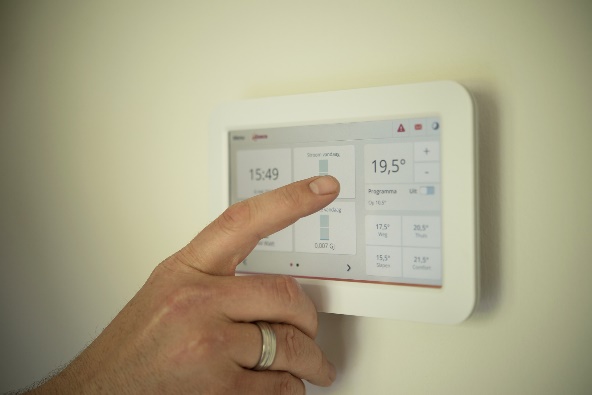 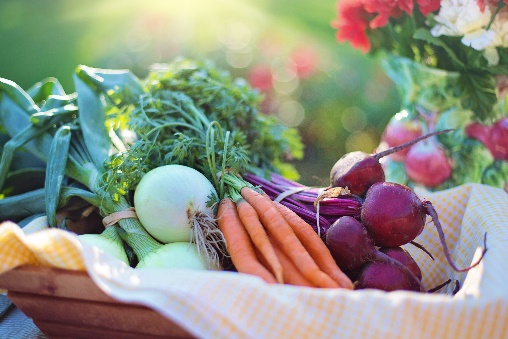 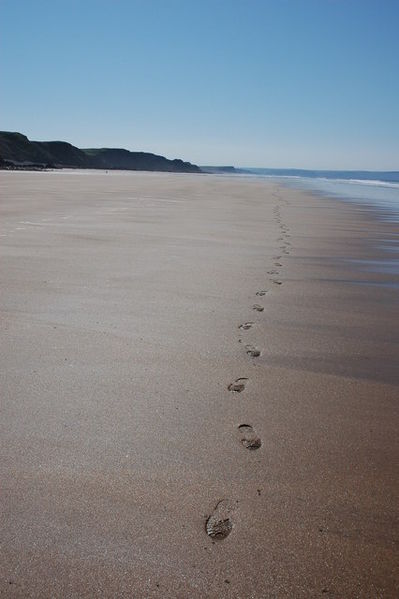 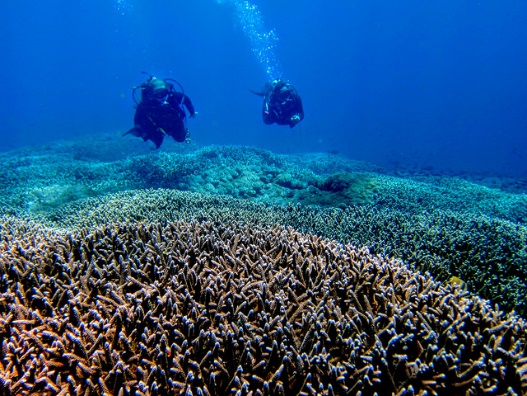 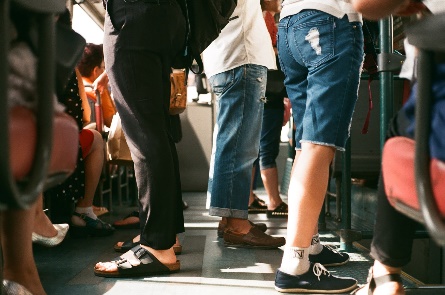 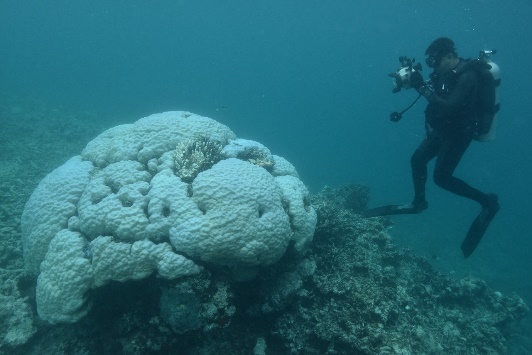 Lokakarya Ambil TindakanKecilkan Jejak Karbon Anda
Apakah yang dapat Anda lakukan
untuk mengurangi jejak karbon Anda dalam enam bulan ke depan?
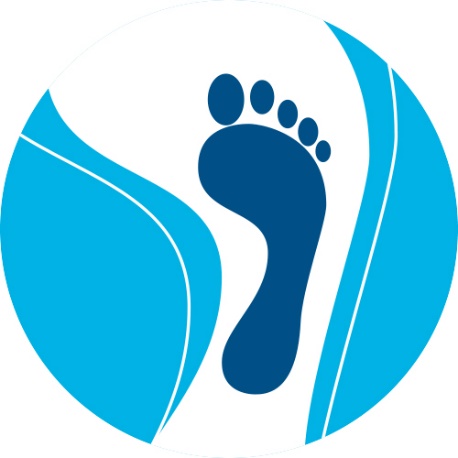 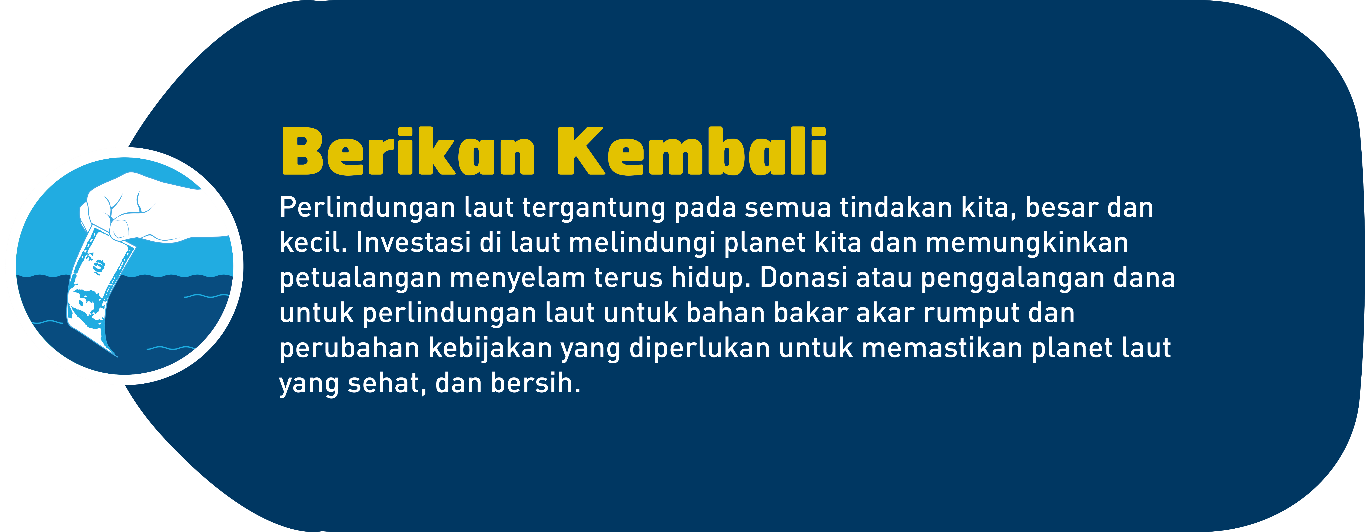 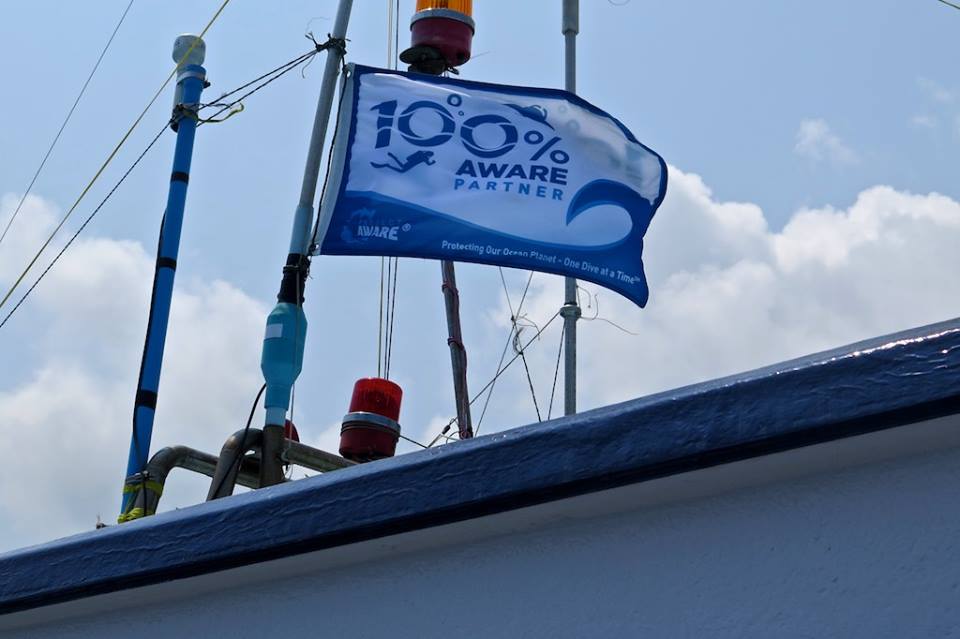 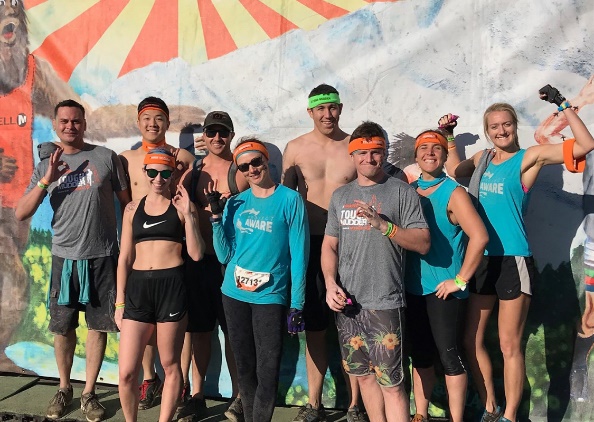 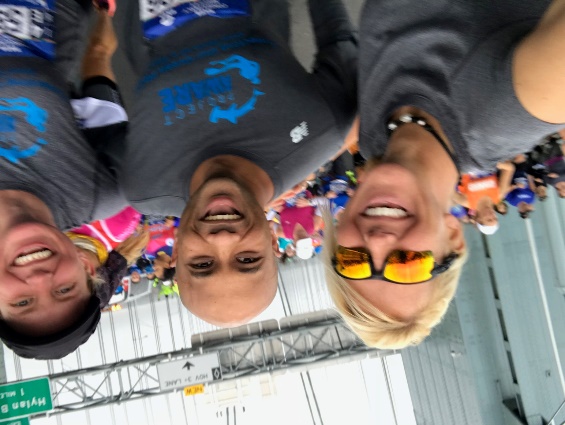 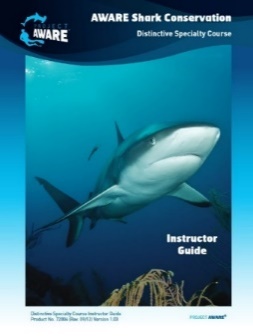 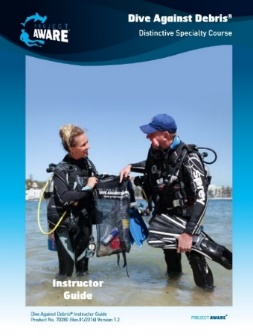 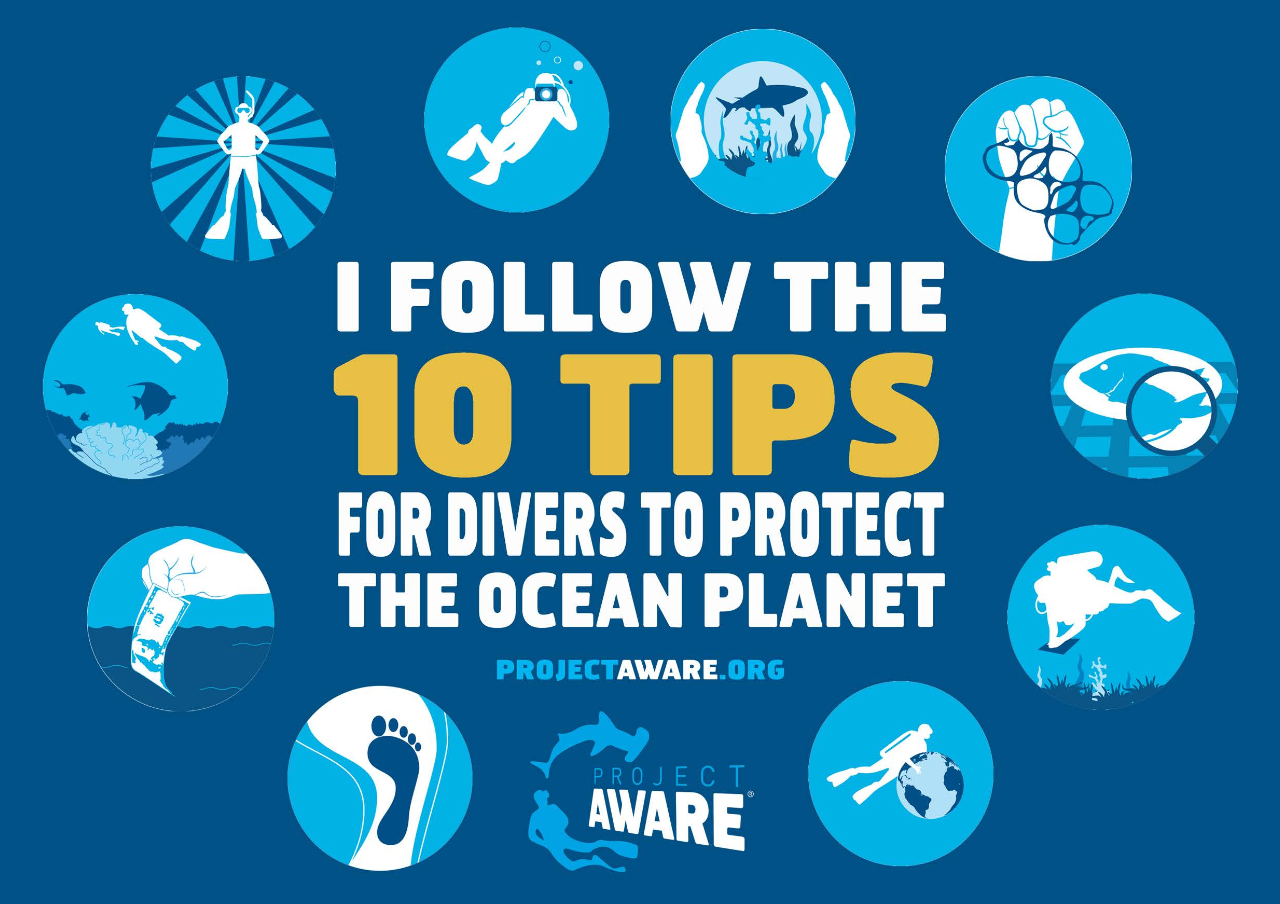 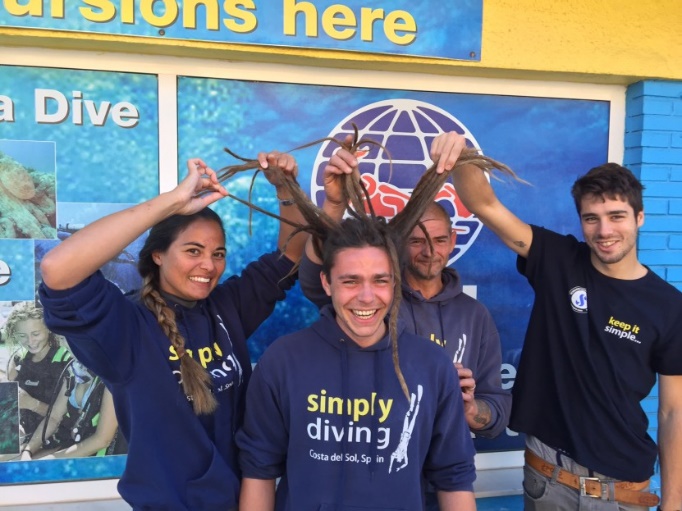 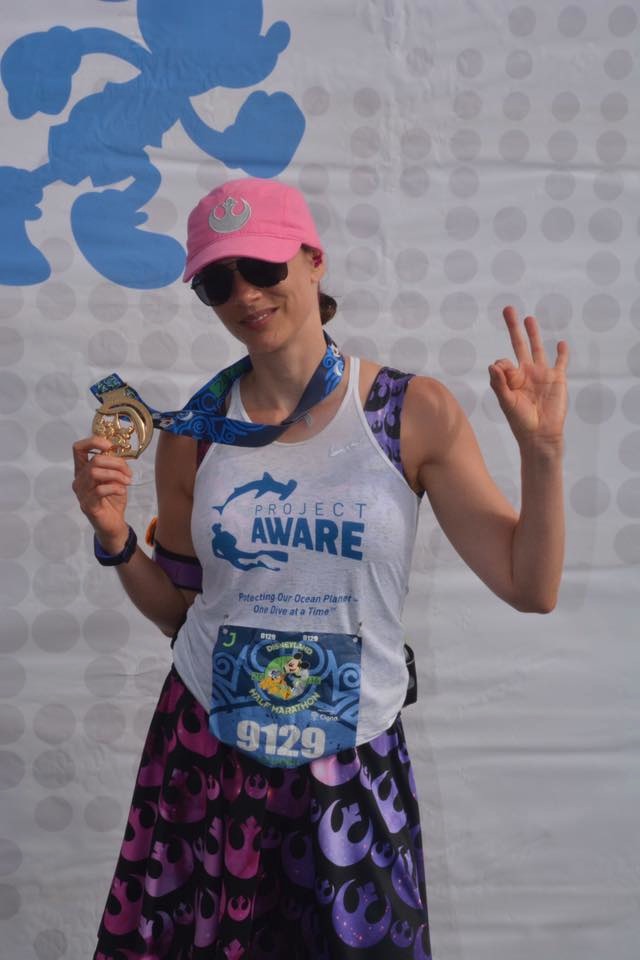 Lokakarya Ambil TindakanBerikan Kembali
Bagaimanakah cara berkomitmen untukmenjadi bagian dari gerakan bagi konservasi laut?
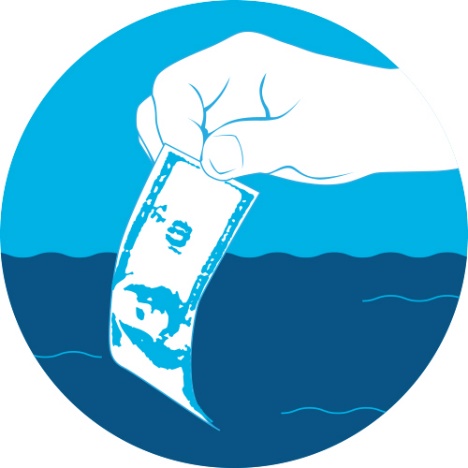 Tinjauan Pengetahuan Specialty Project AWARE
Tinjauan Pengetahuan Specialty Project AWARE adalah Rencana Tindakan atas Komitmen Anda untuk Perubahan. 

Susuri diskusi Lokakarya Ambil Tindakan dan buat Rencana Tindakan Anda sendiri atas komitmen dan tindakan pribadi yang dapat Anda lakukan untuk membantu lingkungan.
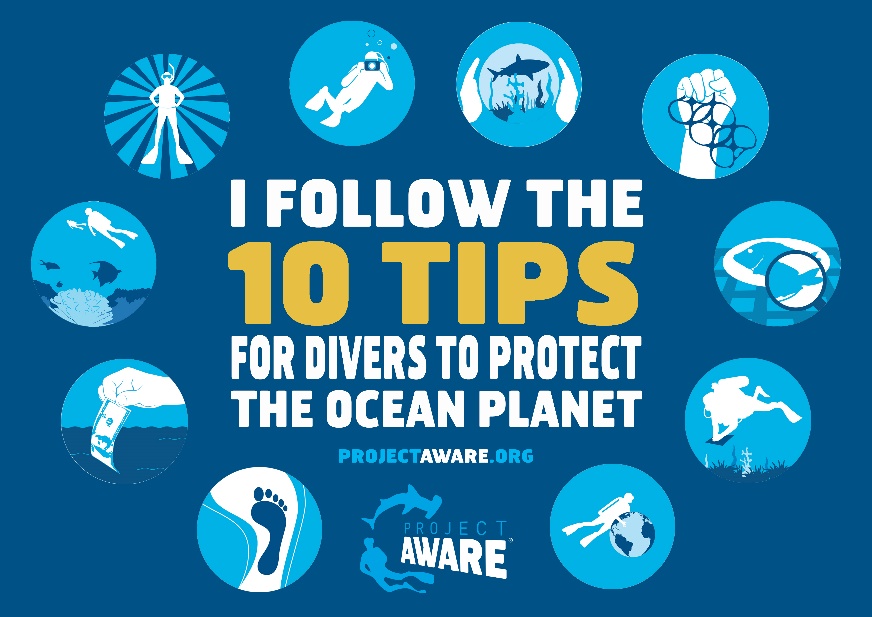 Tetap Terhubung…….
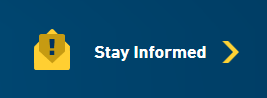 Tetap dapatkan informasi dan daftarkan diri untuk berlangganan surel kabar terbaru dari Project AWARE
Ikuti Project AWARE di media sosial
Facebook: @ProjectAWAREFoundation
Instagram: @projectaware
Twitter: @projectaware
Gunakan tagar berikut di media sosial:
#ProjectAWARE
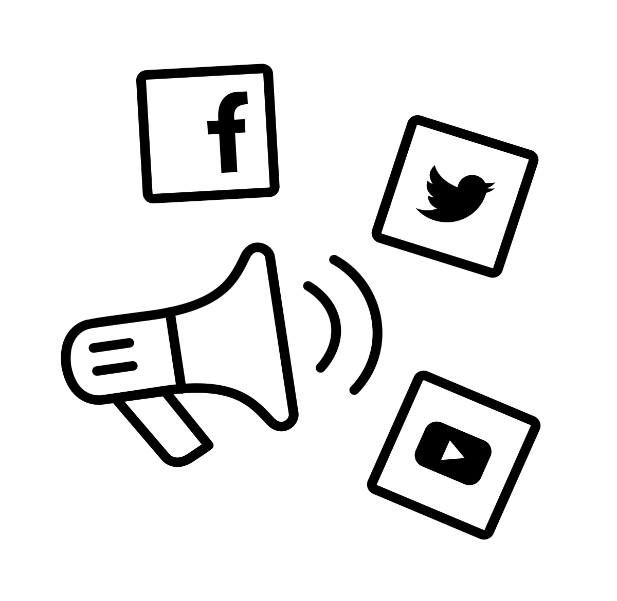 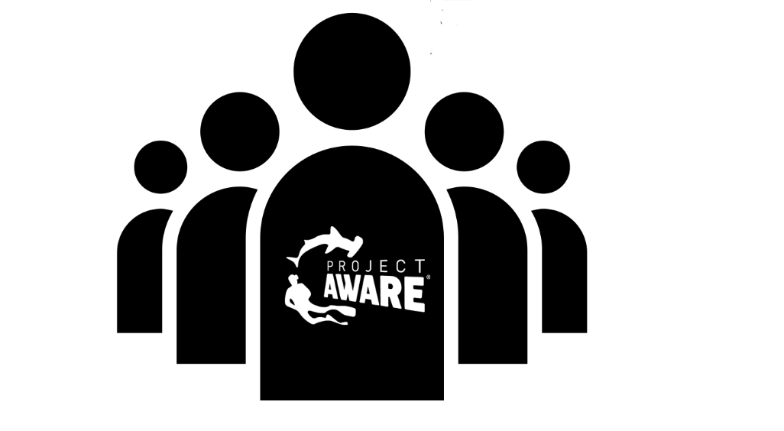 Sertifikasi Specialty Project AWARE
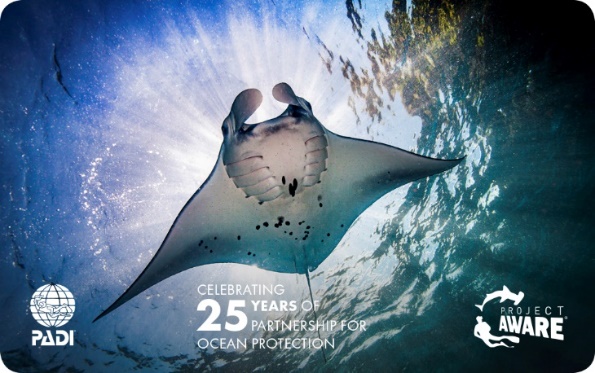 Sertifikasi:Jangan lupa memilih untuk memberikan sumbangsih kepada versi Project AWARE dari kartu sertifikasi PADI Anda untuk Specialty Project AWARE ini
Kursus-kursus Project AWARE lainnya:Apakah kursus konservasi berikutnya yang Anda inginkan? Mengapa tidak memilih dari Dive Against Debris®, AWARE Shark Conservation, Coral Reef Conservation Specialty, dan masih banyak lagi…
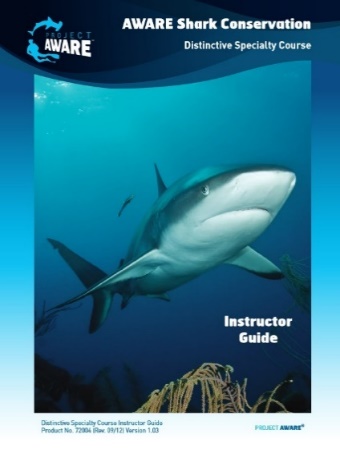 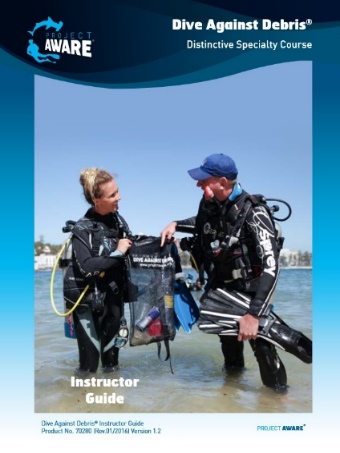 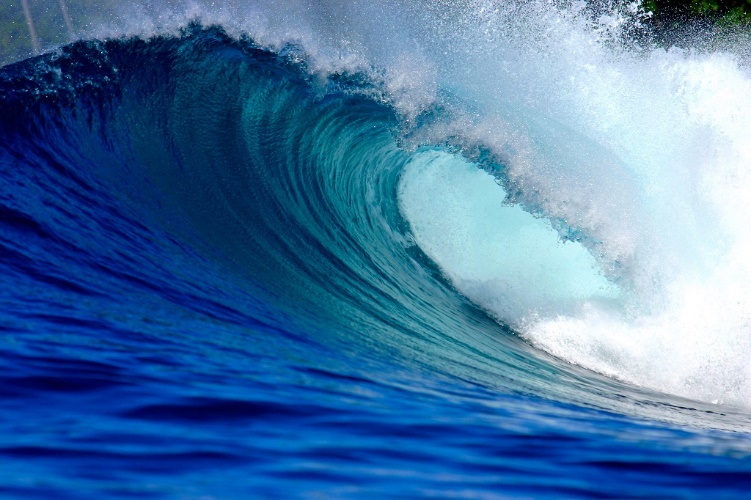 Kita telah membahas
10 Tips Divers: Dari Kesadaran menjadi Tindakan>> Lokakarya Ambil Tindakan
Project AWARE dan Misinya
Pengantar dan Target Kursus
Tinjauan Pengetahuan
Tetap Terhubung
Sertifikasi